Desafio ASS 2023/2024
“Receitas Sustentáveis, têm Tradição”
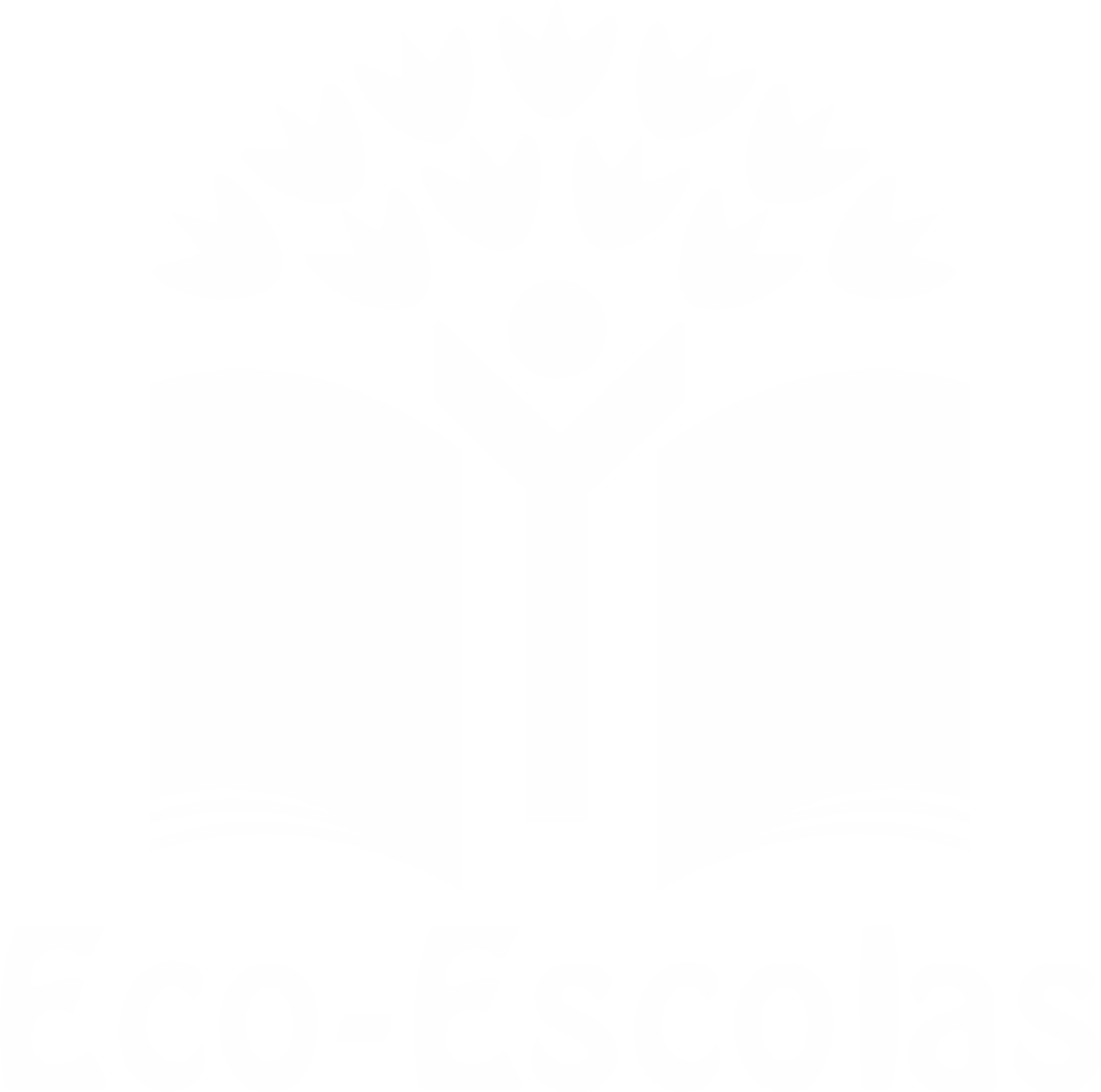 Sopa à lavrador
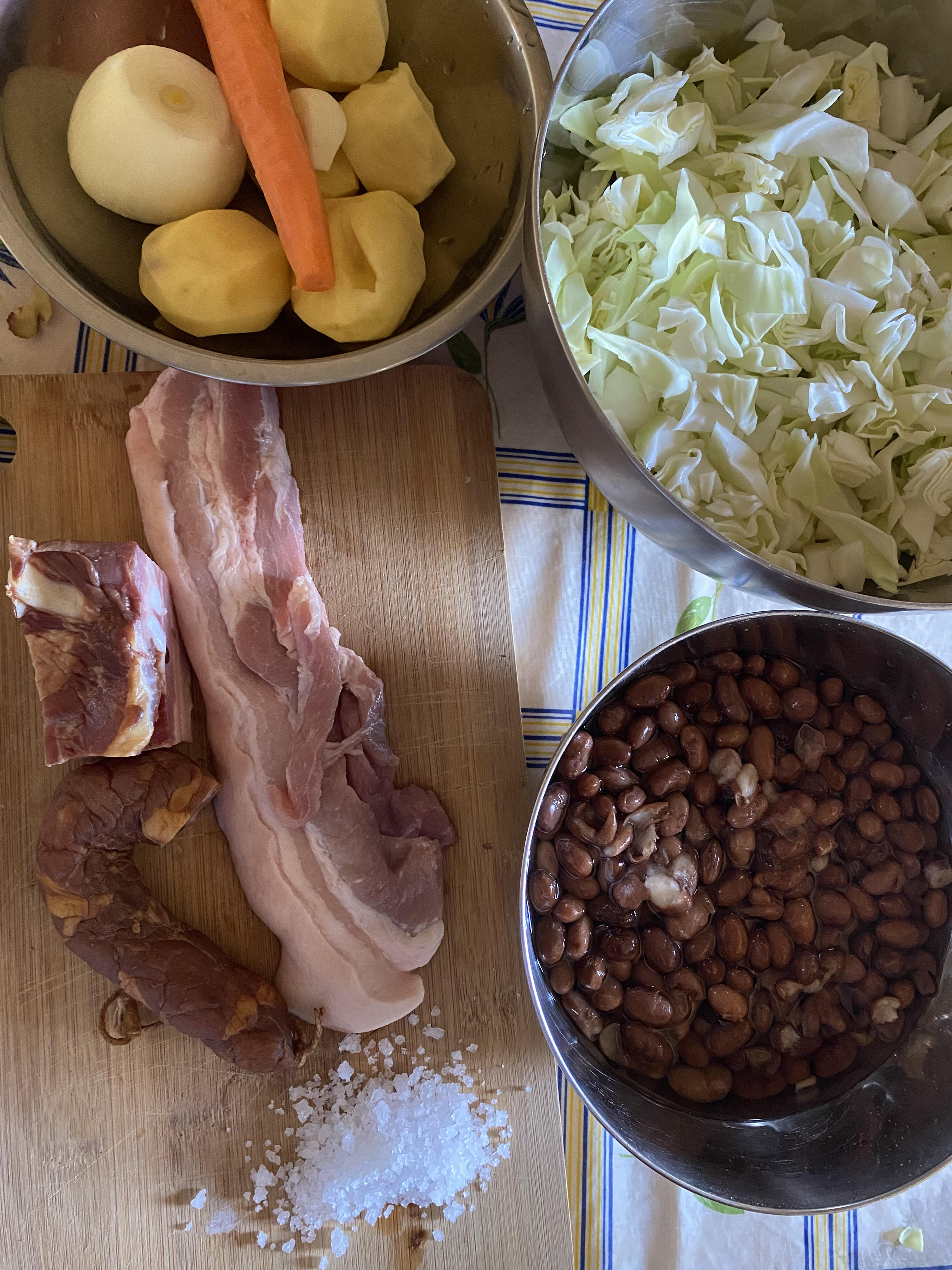 INGREDIENTES:

4 batatas pequenas
1 cenoura média 
1 dente de alho
1 cebola pequena
300 g de feijão vermelho
Metade de uma couve coração
1 Fatia de entremeada 
1 pedaço de bacon  fumado
meia chouriça de carne
 sal qb
 massa qb
https://alimentacaosaudavelesustentavel.abaae.pt/receitas-sustentaveis/
Desafio ASS 2023/2024
“Receitas Sustentáveis, têm Tradição”
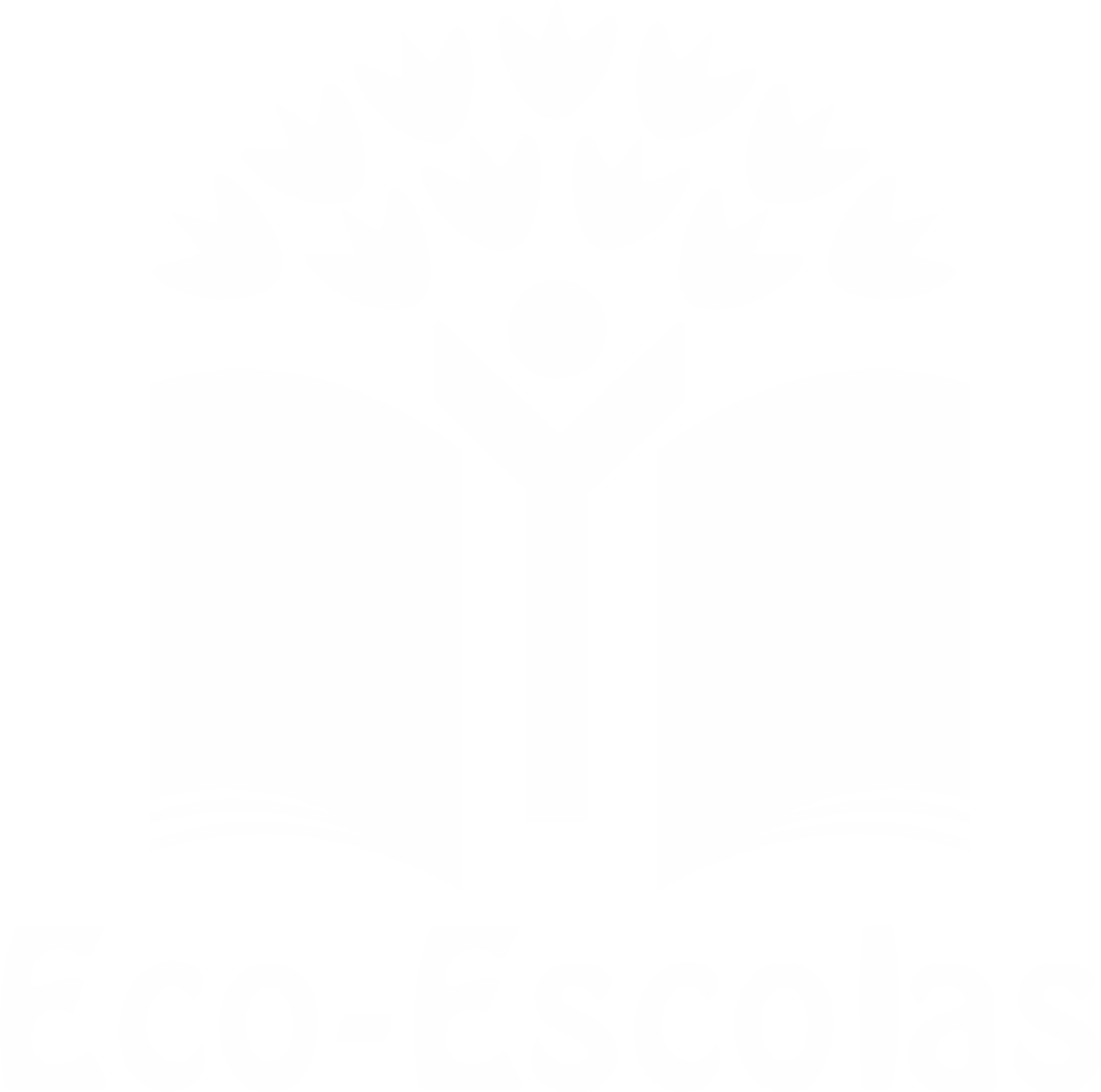 PROCEDIMENTOS:
Colocar todos os ingredientes na panela incluindo a carne, reservar 
um pouco do feijão à parte. 

Retirar a carne e o chouriço, cortar em pedaços.
Reduzir os ingredientes em puré, deixar levantar a fervura pôr a couve 
Cortada, a massa aos bocados e o restante do feijão.
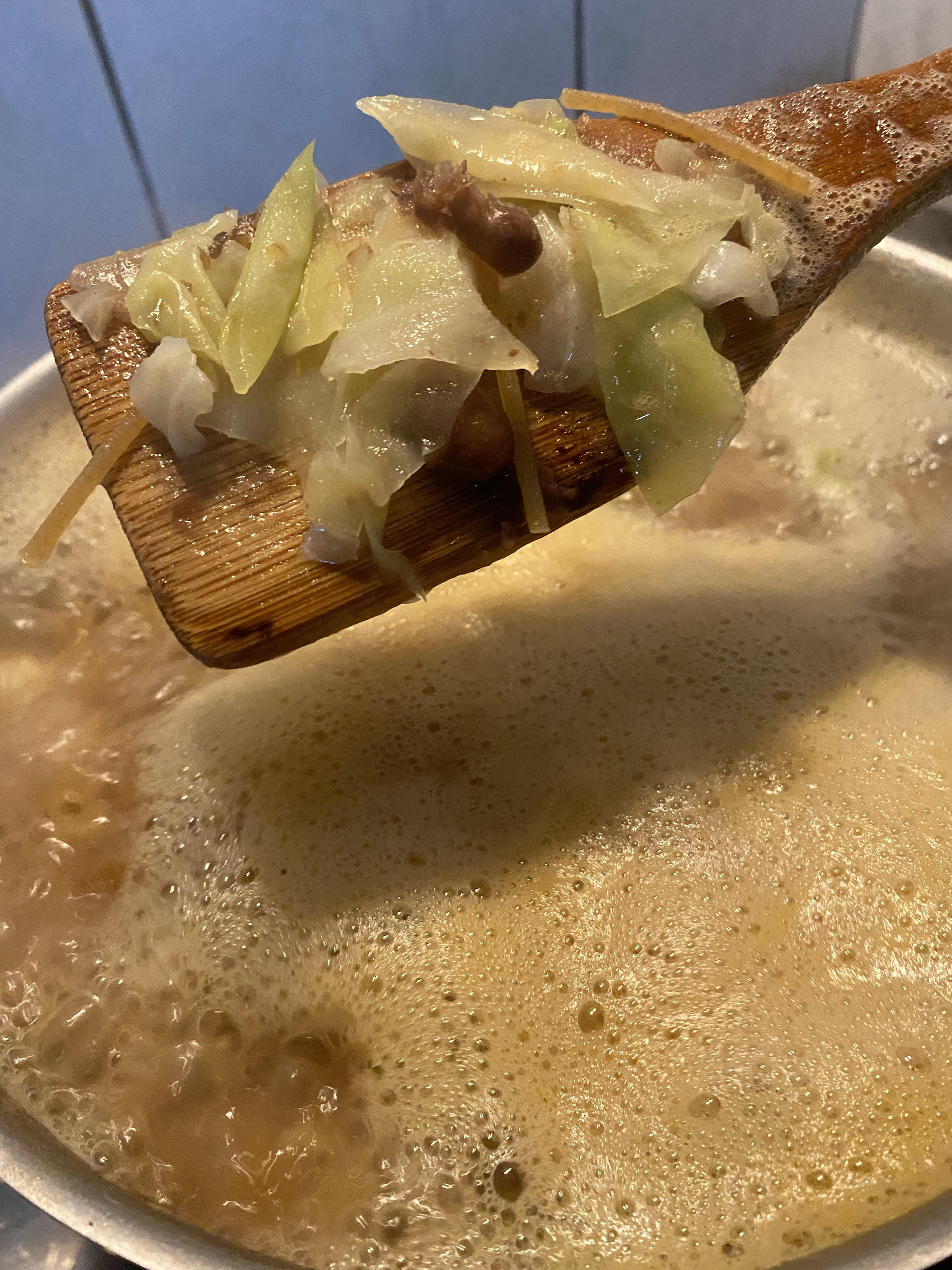 Imagem da preparação
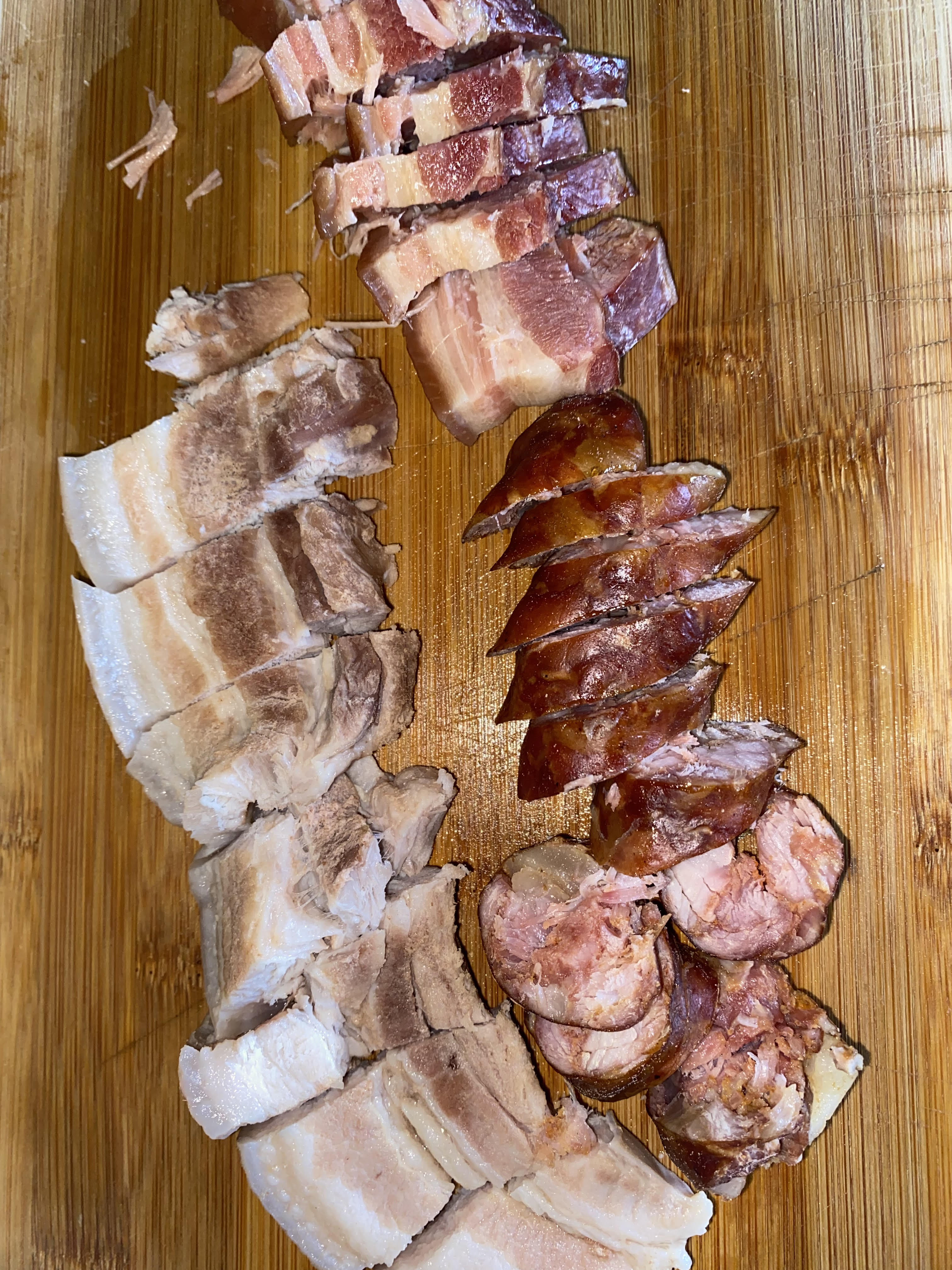 https://alimentacaosaudavelesustentavel.abaae.pt/receitas-sustentaveis/
Desafio ASS 2023/2024
“Receitas Sustentáveis, têm Tradição”
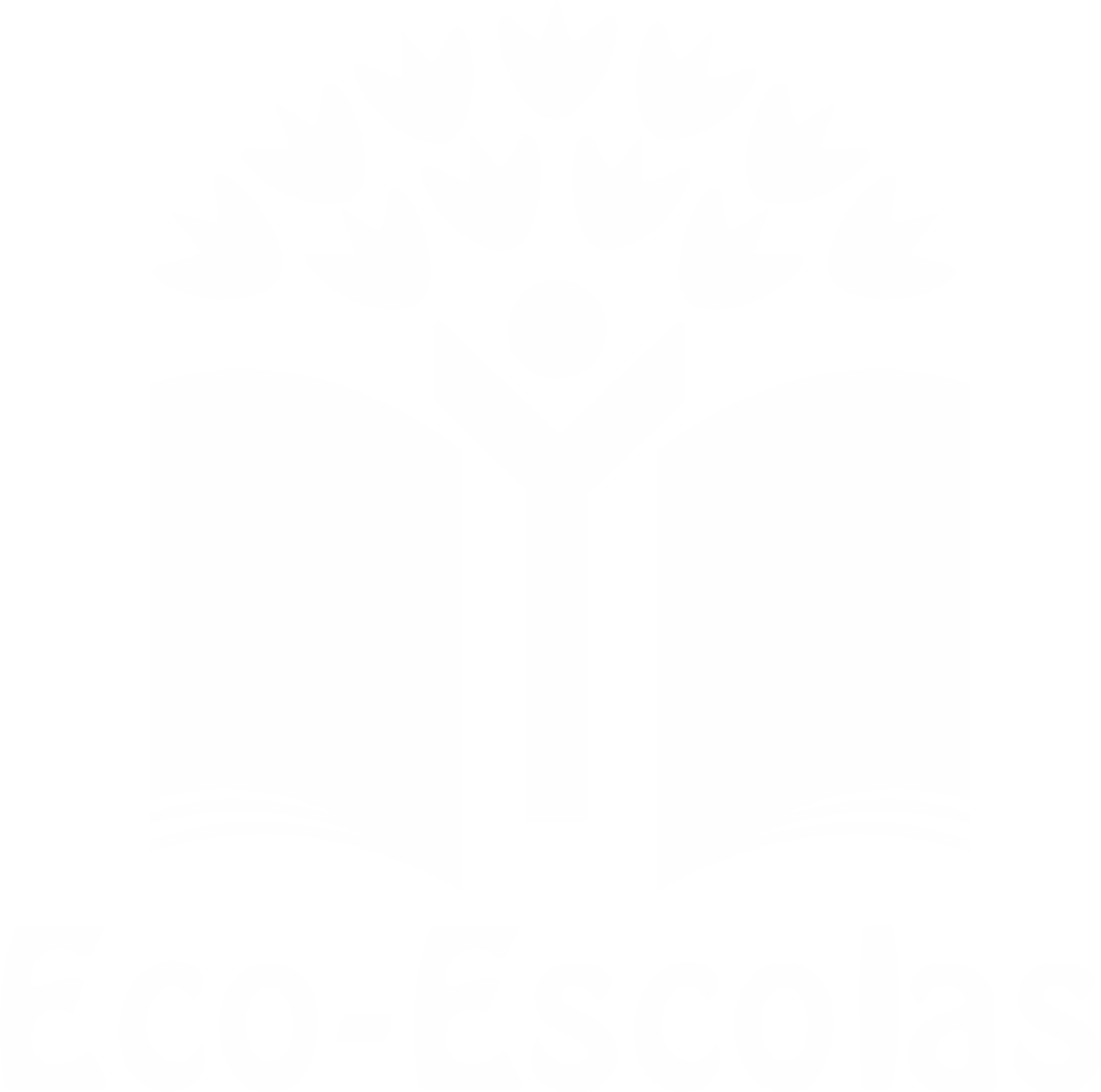 PROCEDIMENTOS:
Depois da sopa estar pronta é 
só servir acompanhada com a carne!
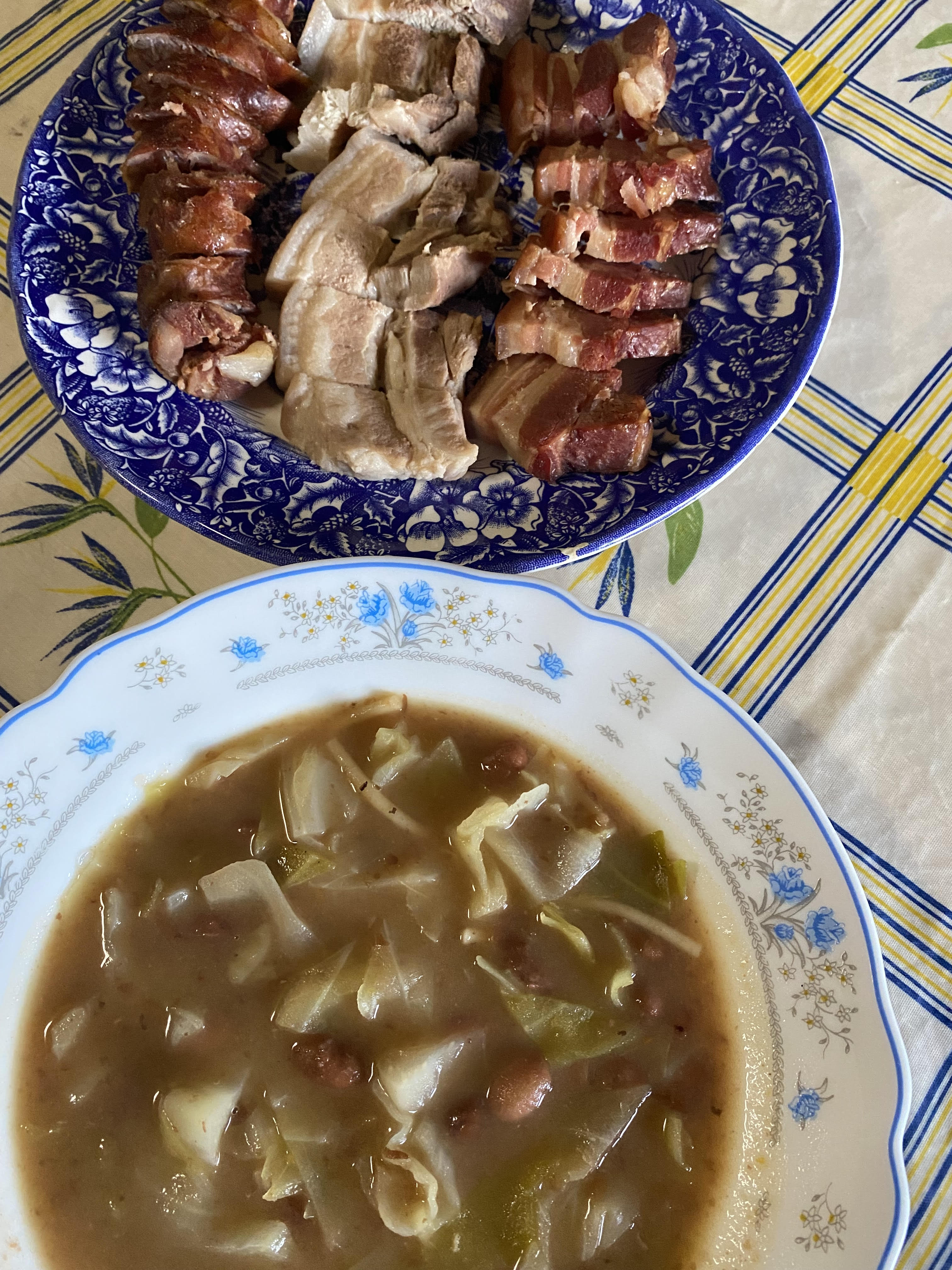 Imagem da preparação
Imagem da preparação
https://alimentacaosaudavelesustentavel.abaae.pt/receitas-sustentaveis/